DEFINICIÓN DEL CURRICULO POR VARIOS AUTORES
John Franklin Bobbitt 1918
Definió el currículum de dos maneras:
El rango total de experiencias, dirigidas o no, comprometido en desarrollar habilidades del individuo.

La serie de experiencias de entrenamiento conscientemente dirigidas que las escuelas emplean para completar y perfeccionar ese desarrollo, y es en este sentido en que los profesionales de la Pedagogía emplean el término.
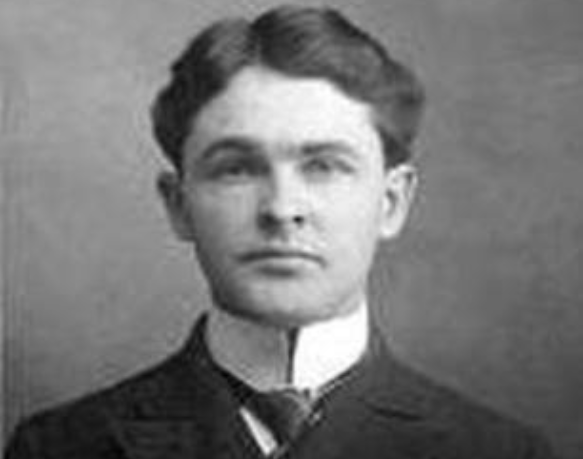 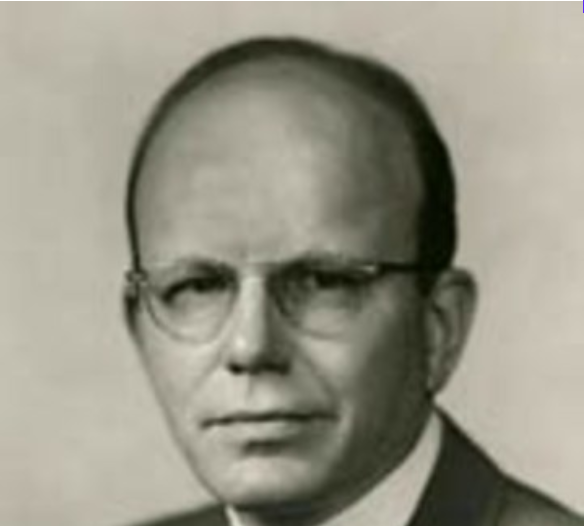 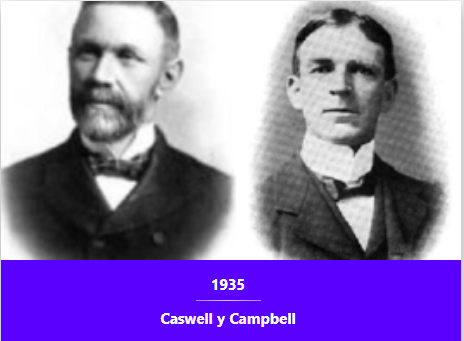 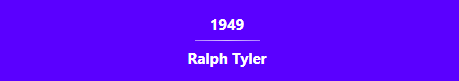 Quien ha jugado un papel importante en el desarrollo de la teoría curricular, escribió en que el currículum son todas las experiencias de aprendizaje planeadas y dirigidas por la escuela para alcanzar sus metas educacionales.
Definen el currículo como un conjunto de experiencias que los alumnos llevan a cabo bajo la orientación de la escuela.
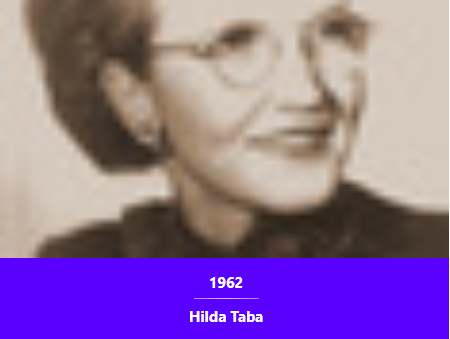 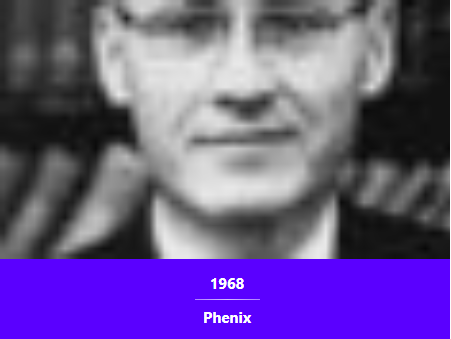 Dio una descripción completa del currículo, la cual tiene por lo menos 3 componentes:¿Qué estudia? Refiriéndose al contenido o materia de instrucción¿Cómo se realiza el estudio y la enseñanza? Refiriéndose al método de enseñanza¿Cuándo se presentan diversos temas? Refiriéndose al orden de instrucción
Planteó que todos los currículum están compuestos de ciertos elementos metas y de objetivos específicos; indica alguna selección y organización del contenido; implica o manifiesta ciertos patrones de aprendizaje y enseñanza y finalmente incluye un programa de evaluación de los resultados
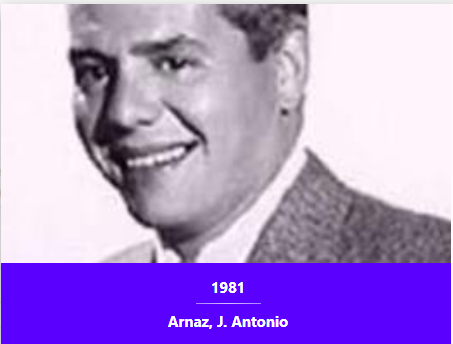 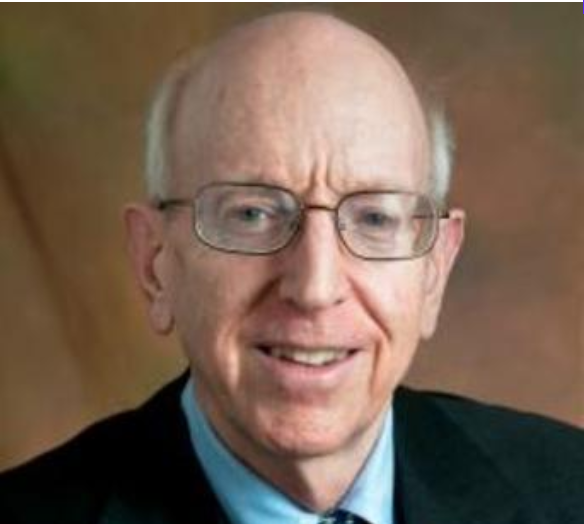 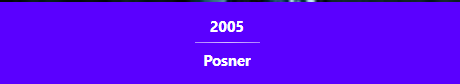 Definió el término como un plan que norma y conduce explícitamente un proceso concreto y determinante de enseñanza-aprendizaje que se desarrolla en una institución educativa.
Se compone de cuatro elementos: objetivos curriculares, plan de estudios, cartas descriptivas y sistema de evaluación.
Un currículo es un plan de construcción y formación que se inspira en conceptos articulados y sistemáticos de la pedagogía y otras disciplinas sociales, que pueden ejecutarse en un proceso efectivo y real llamado enseñanza.
QUÉ ES EL CURRÍCULO SEGÚN EL MINISTERIO DE EDUCACIÓN DEL ECUADOR

El currículo es la expresión del proyecto educativo que los integrantes de un país o de una nación elaboran con el fin de promover el desarrollo y la socialización de las nuevas generaciones y en general de todos sus miembros; en el currículo se plasman en mayor o menor medida las intenciones educativas del país, se señalan las pautas de acción u orientaciones sobre cómo proceder para hacer realidad estas intenciones y comprobar que efectivamente se han alcanzado.

Un currículo sólido, bien fundamentado, técnico, coherente y ajustado a las necesidades de aprendizaje de la sociedad de referencia, junto con recursos que aseguren las condiciones mínimas necesarias para el mantenimiento de la continuidad y la coherencia en la concreción de las intenciones educativas garantizan procesos de enseñanza y aprendizaje de calidad.
LAS FUNCIONES DEL CURRÍCULO
1.	Informar a los docentes sobre qué se quiere conseguir y 	proporcionarles pautas de acción y orientaciones sobre cómo 	conseguirlo y, 
2.	Constituir un referente para la rendición de cuentas del sistema 	educativo y para las evaluaciones de la calidad del sistema, 	entendidas como su capacidad para alcanzar efectivamente las 	intenciones educativas fijadas.